EVERYDAY COMMISSION
PROCESS – BUILDING AND EQUIPPING

BUILDING A CHRIST-LIKE COMMUNITY 
THAT CARES AND SHARES.
Establishing a Foundation for Growth And Community
THE RIGHT QUESTION: 
What is preventing my church from growing?
Growth comes from being healthy.
Health comes from balance in ministry.
DRIVE
…..By Tradition
…..By personalities
…..By finances
…..By buildings
…..By programs
…..By events (calendar)
…..By the unchurched
Ask Two Questions:
What are we to be?
	
	What are we to do?

(Pro 19:21)  There are many devices in a man's heart; nevertheless the counsel of the LORD, that shall stand.
The Great Commandment
“Love the Lord Your God with all your heart…soul…
…and mind. This is the first and greatest 
 commandment. 

And the second is like it: Love Your Neighbour as yourself. All the Law and Prophets hang on these two commandments”
                                                      Matthew 22:36-40
The Great Commission
“Go and make Disciples of all nations, Baptizing them in the name of the Father and of the Son and of the Holy Spirit, and Teaching them to do everything I have commanded you.” 
                                                         Matthew 28:19-20
Five Instructions
1. “Love God with all your heart” – Worship 
2. “Love your Neighbour as yourself” – Ministry 
3. “Go….make Disciples” – Evangelism  
4. “Baptizing them” – Fellowship 
5. “Teaching them to do” – Equipping
The church exists to:
1. Celebrate God’s presence (Worship)
 2.  Communicate God’s Word (Evangelism)
 3.  Incorporate God’s family (Fellowship) 
 4.  Educate God’s people (Equipping)
 5.  Demonstrate God’s love (Ministry)
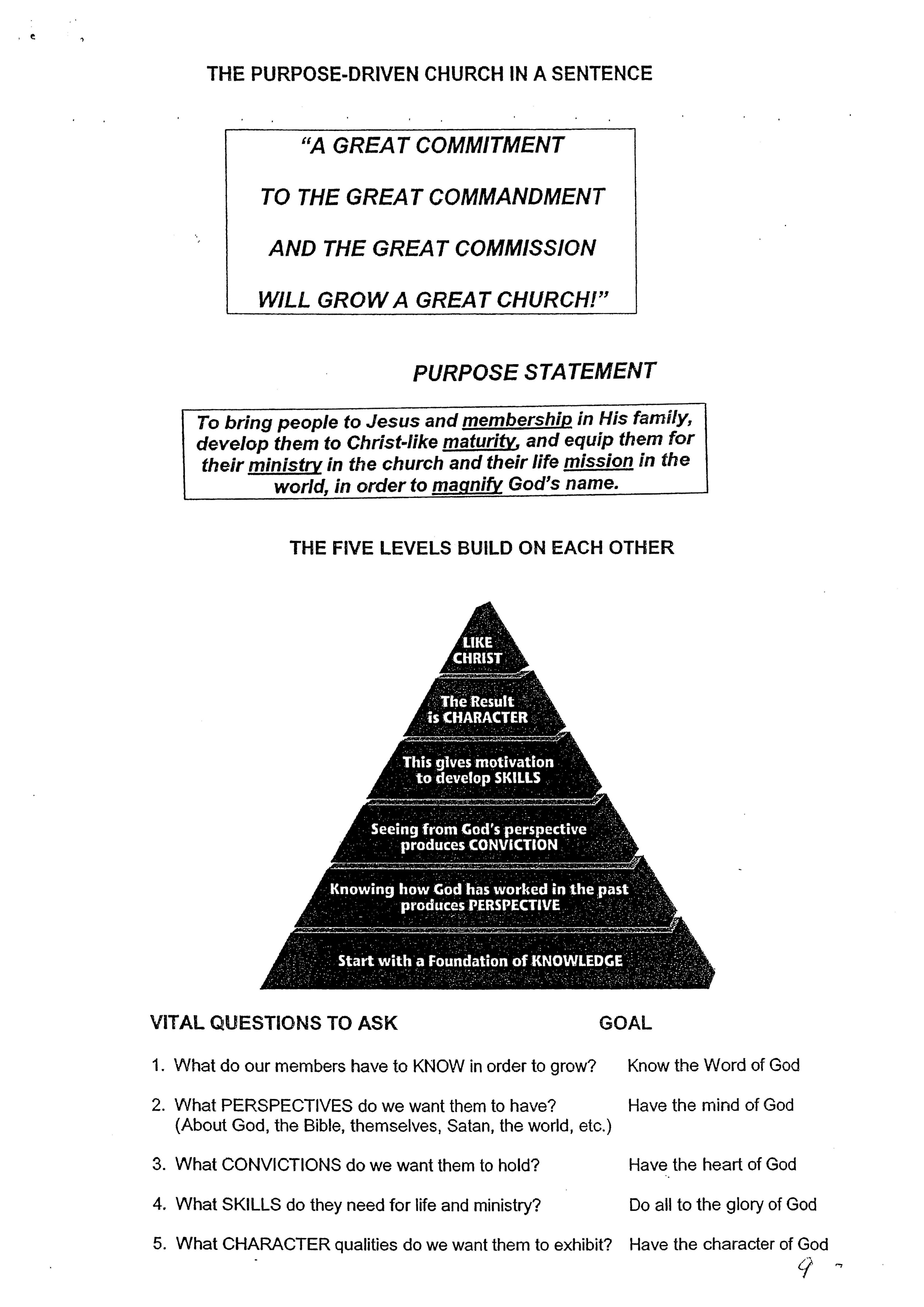 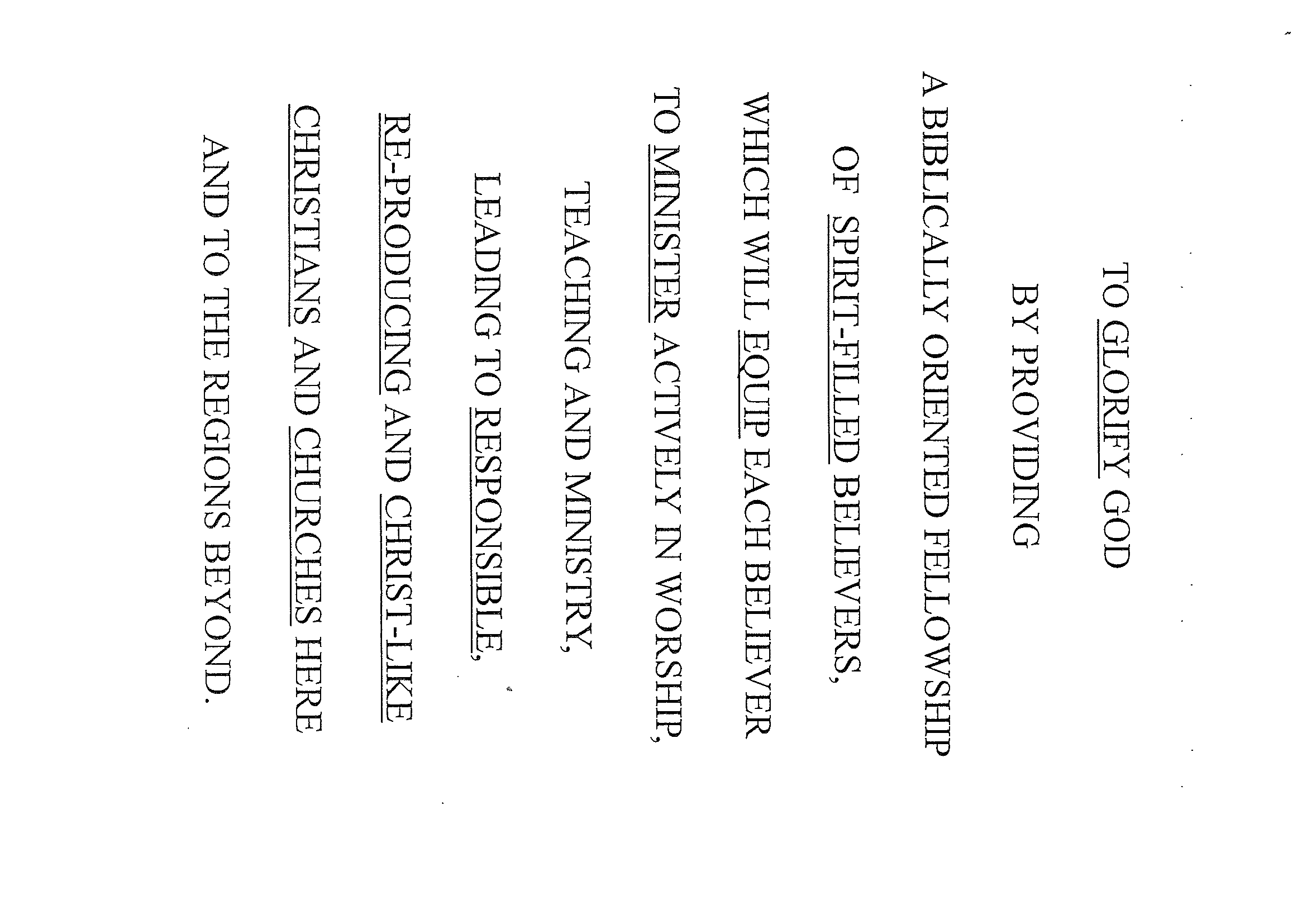 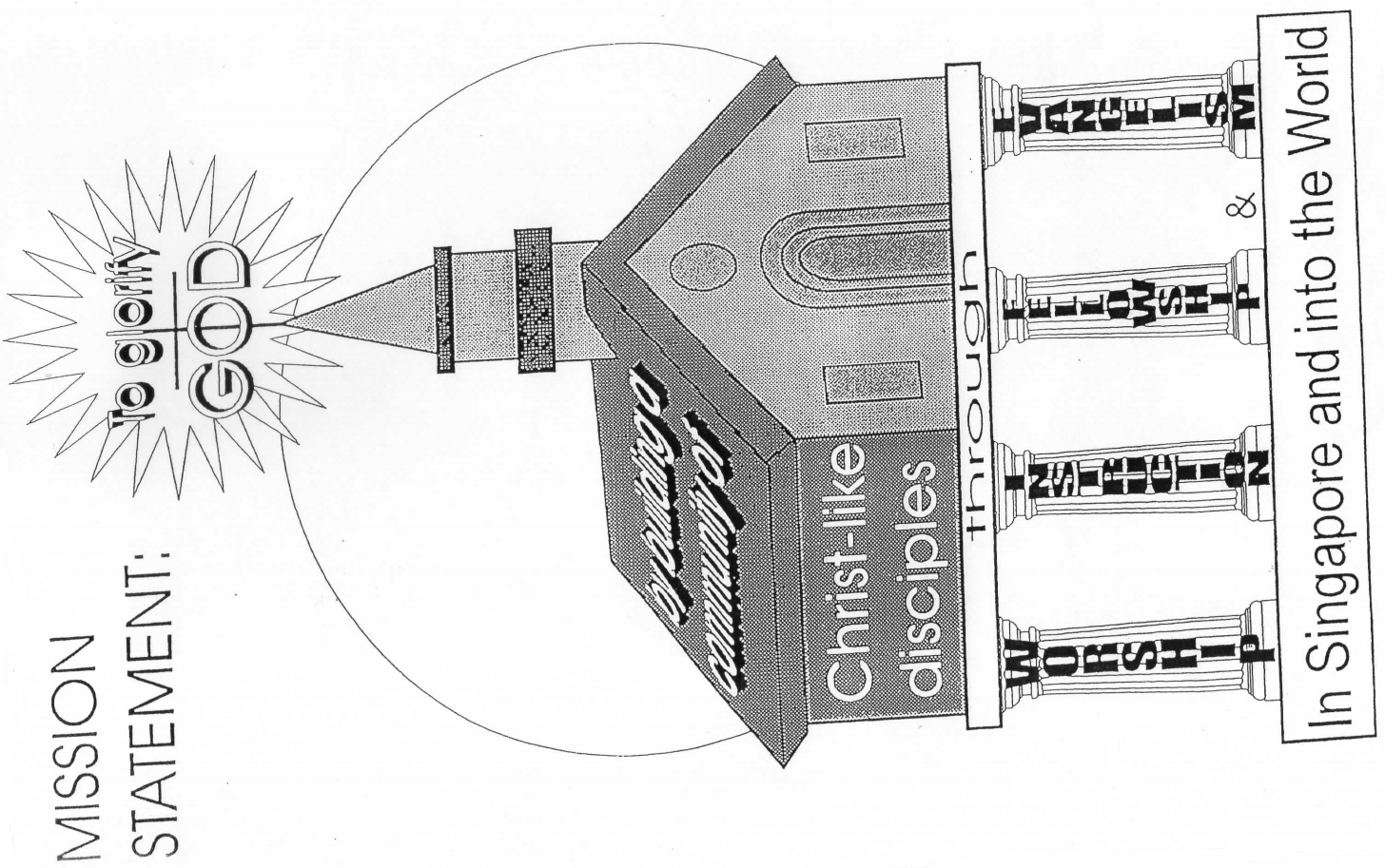 Communicating your Purposes
5 ways to Communicate Vision

	1. Slogan
	2. Symbols
	3. Scriptures
	4. Stories
	5. Specifics
Some of the ways to do so:
Every Membership Class	
Annual message
Monthly emphasis
Print it in the bulletin
Articles and brochures
Monthly Pastor’s coffee
Sermons
Applying your purposes
You must apply the purposes to every area of your church’s life.

           The key to application is balance.
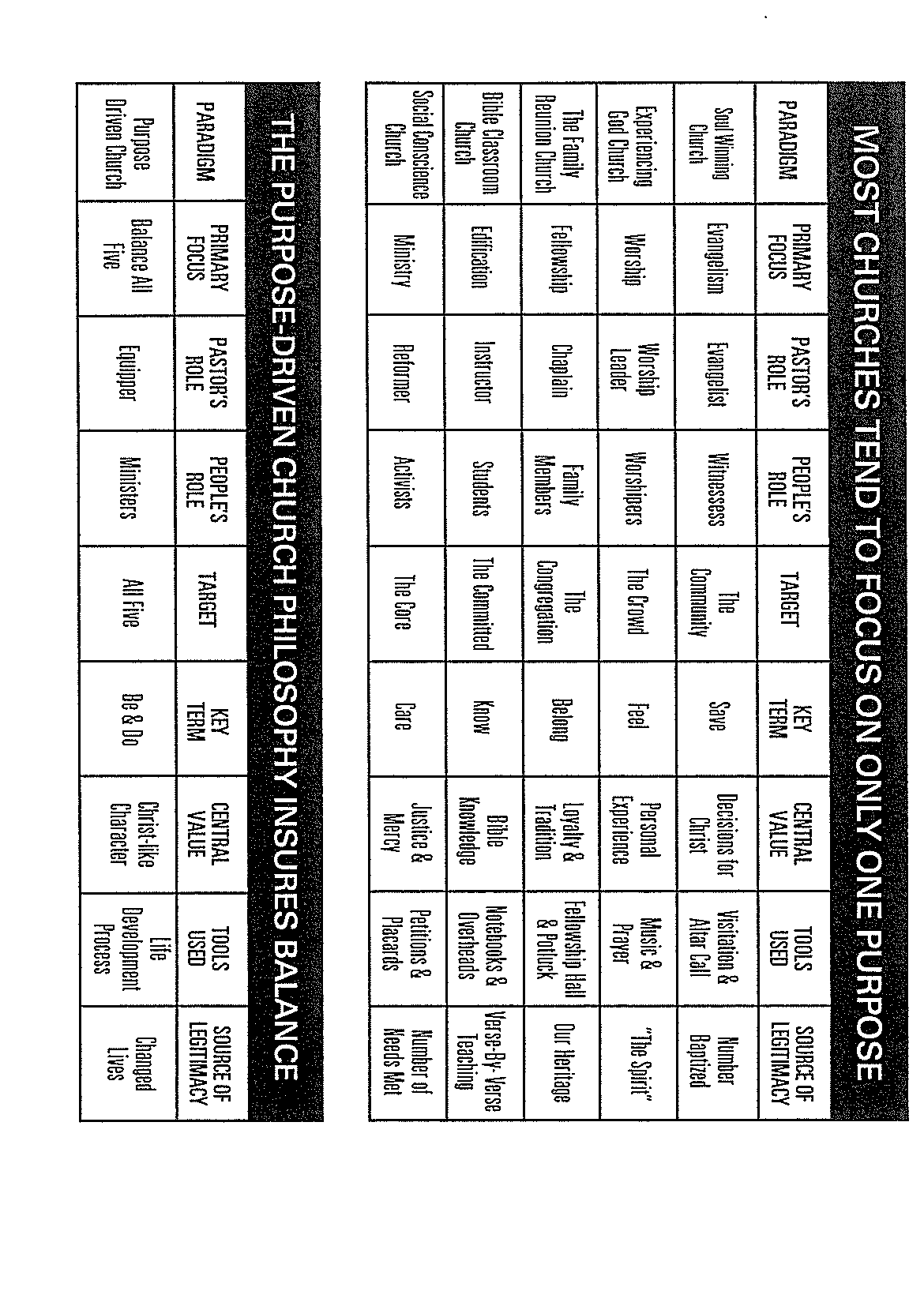 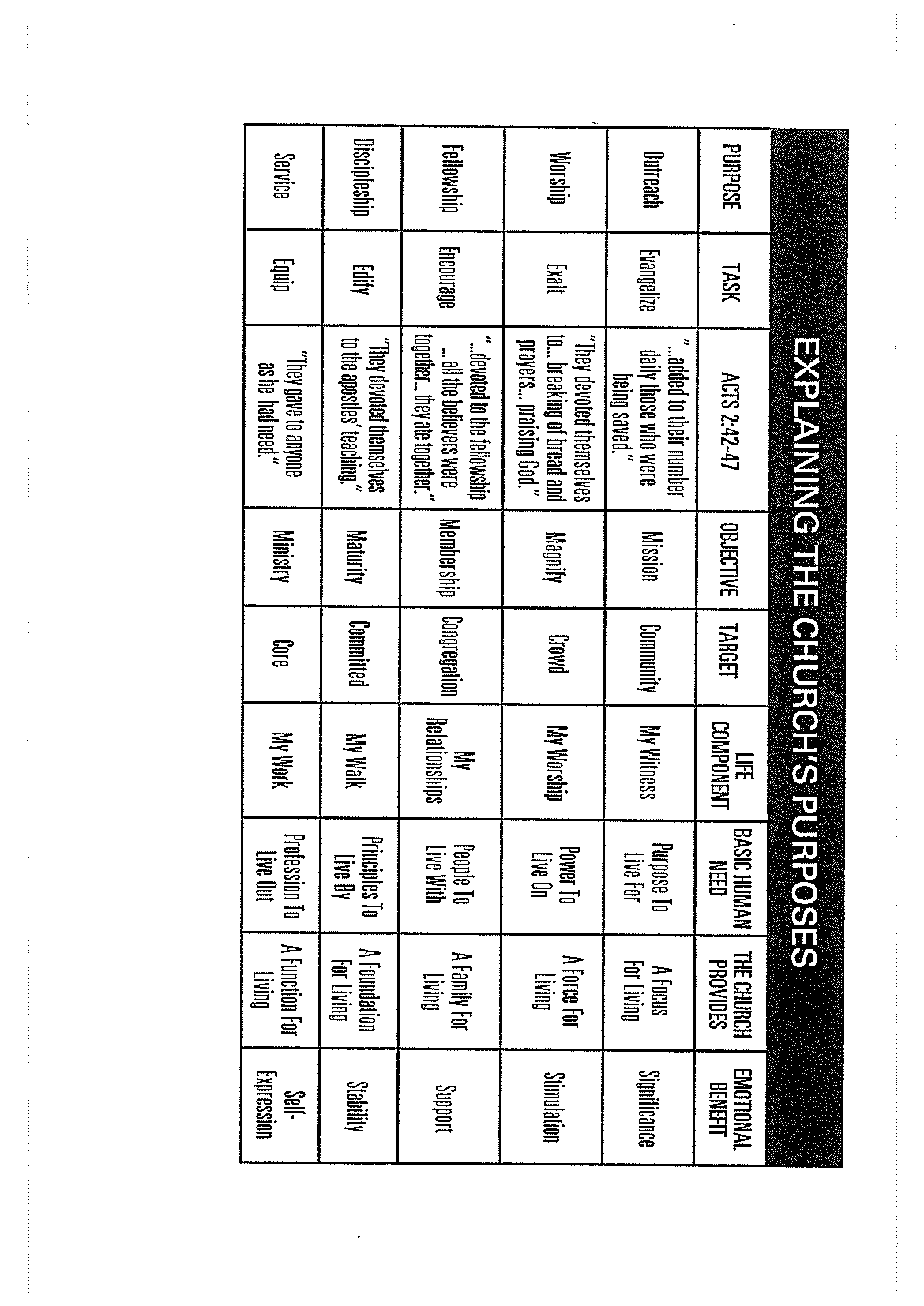 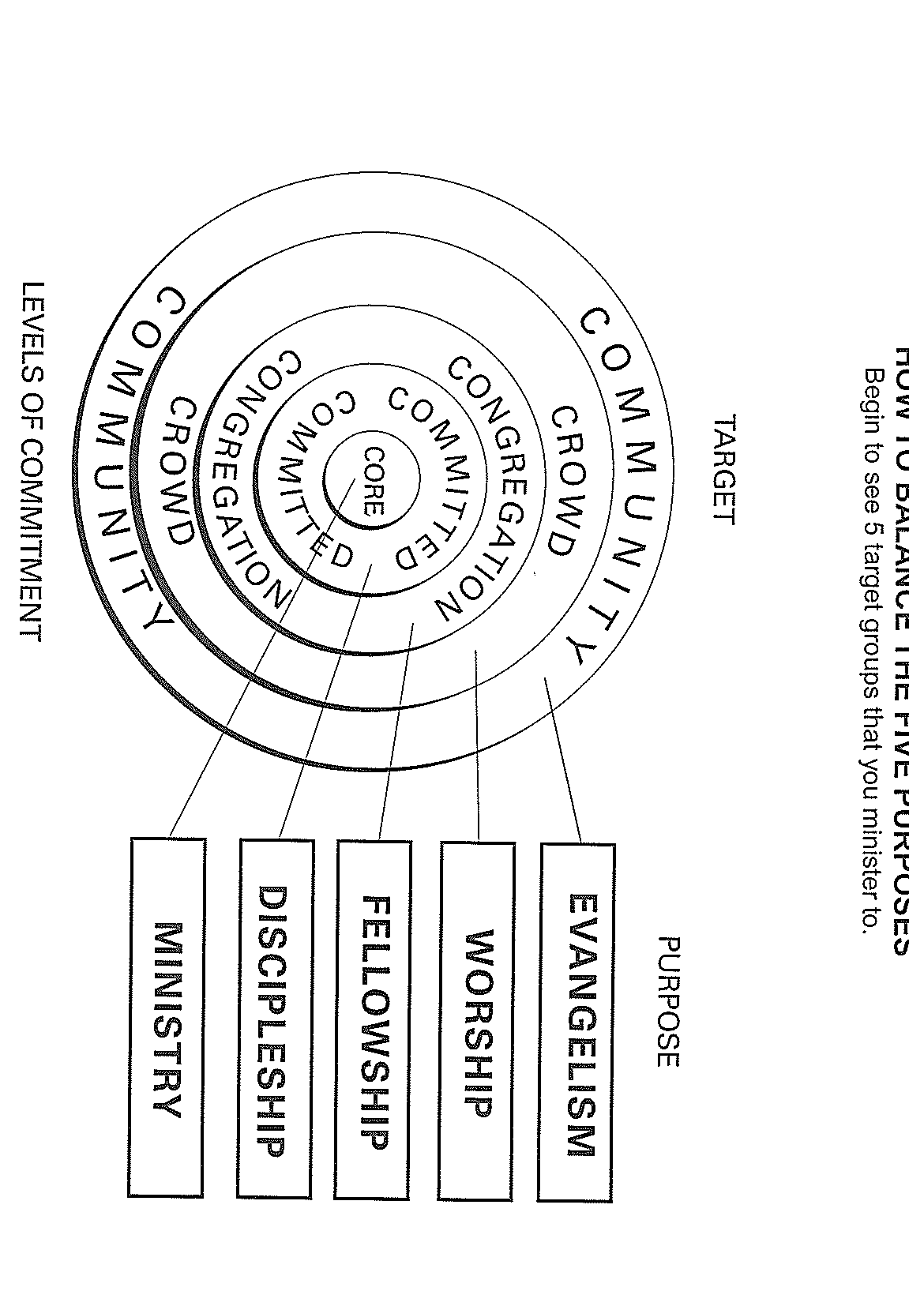 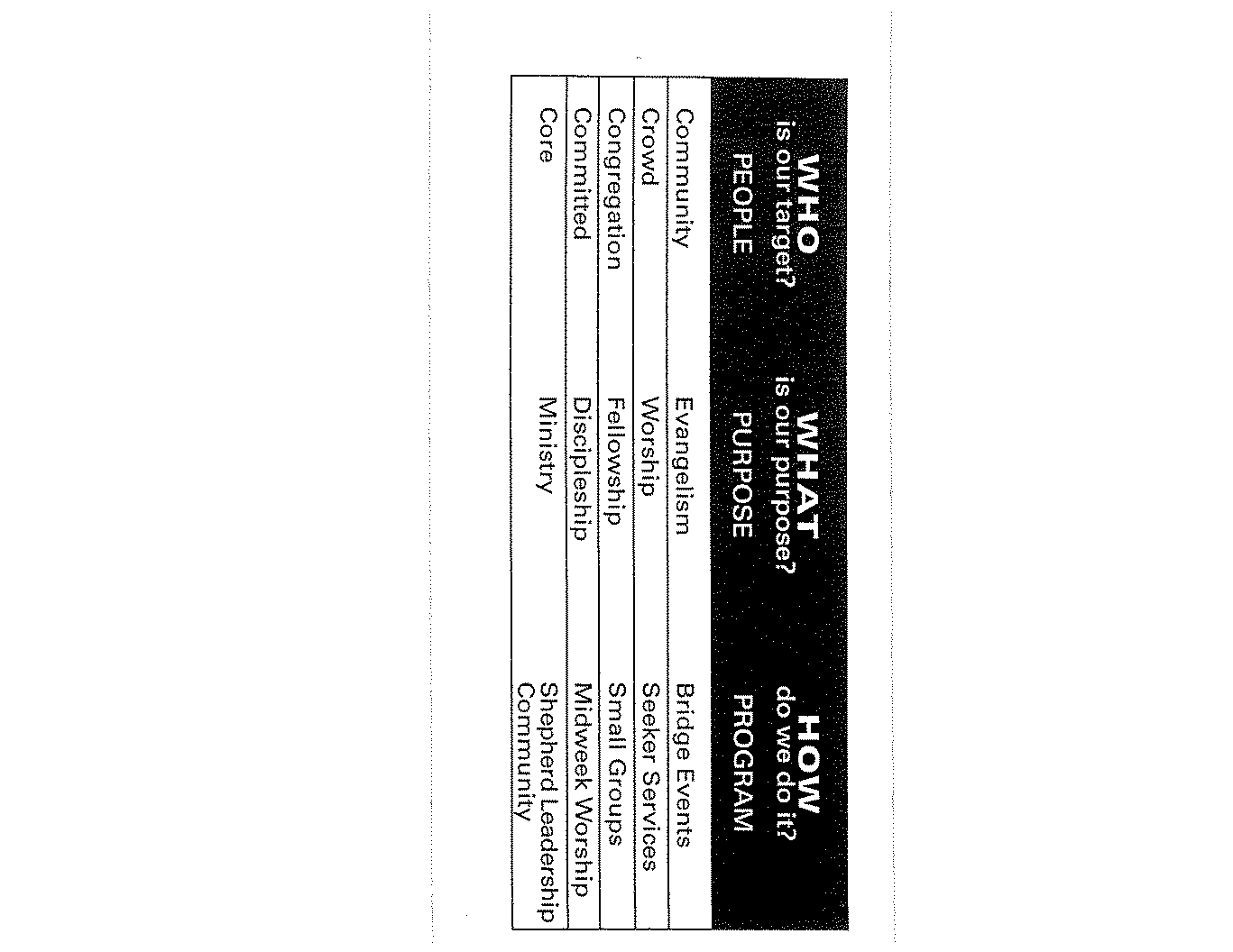 Ten ways to be Purpose-Driven
1.  Assimilate New Members 
         on Purposes.
    2.  Program around Purposes.
    3.  Educate people on Purposes.
    4.  Form Small groups on Purposes.
    5.  Add staff on Purposes.
Ten ways to be Purpose-Driven
6.    Structure by Purposes
7.    Preach on Purposes.
8.    Budget on Purposes.
  Calendar on Purposes.
Evaluate on Purposes.
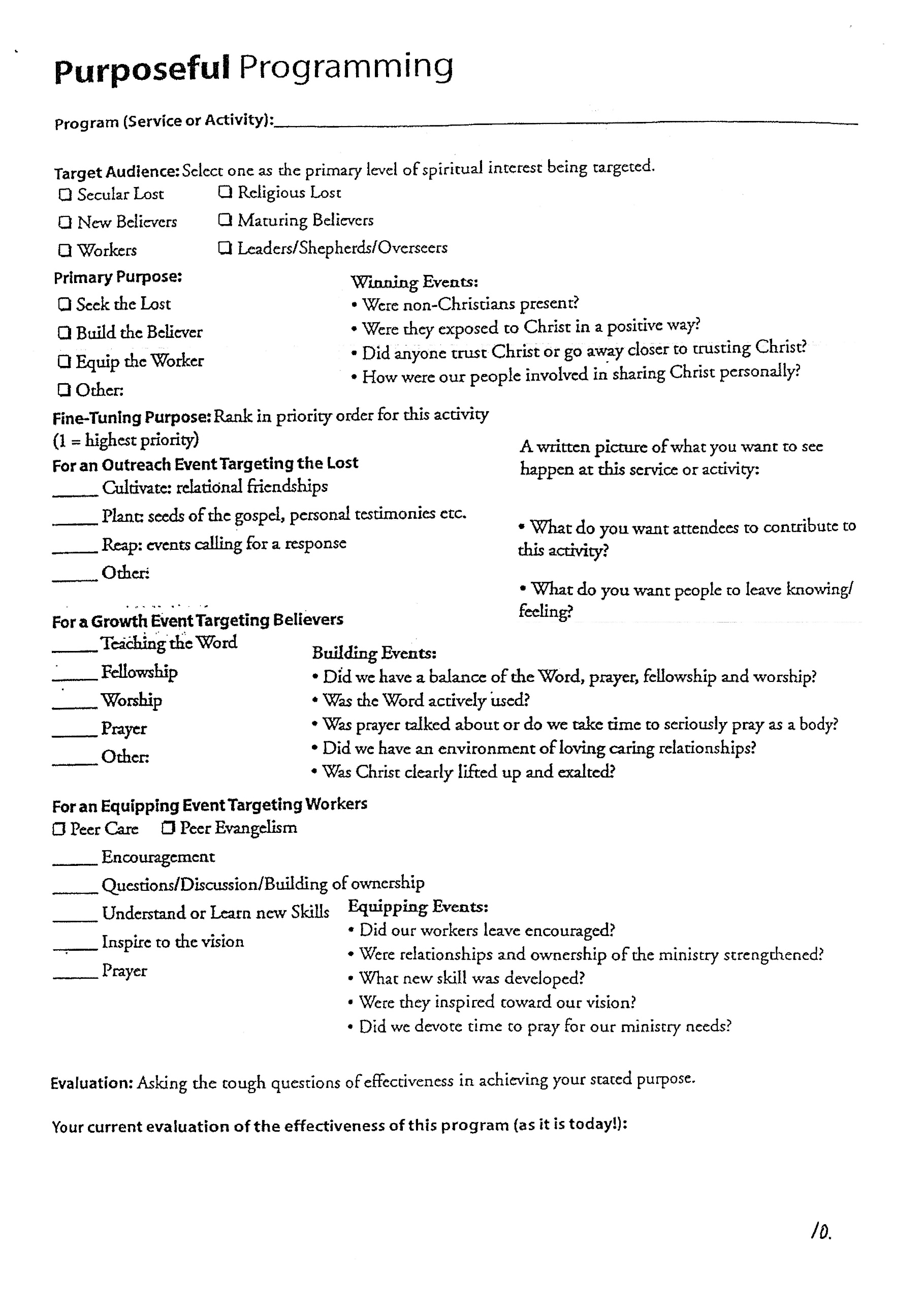 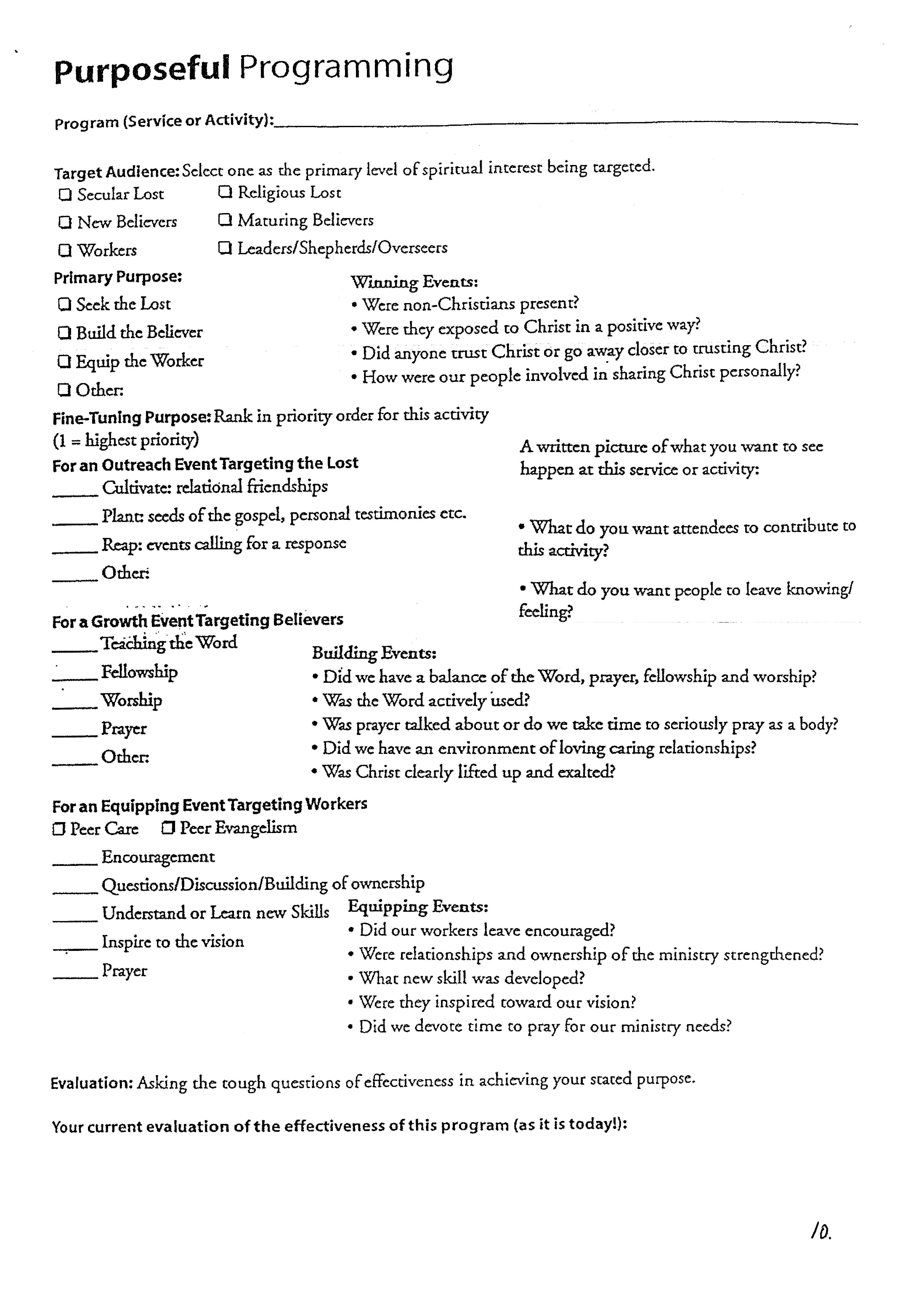 Attracting a 
Crowd to Worship
(Matt. 9:36)
Twelve convictions
1. 	Only believers can truly worship God (John 4:34).
2. 	You don’t need a building to worship God (Acts 17:24).
3. 	There is no correct “style” of worship (John 4:24).
4. 	Unbelievers can watch believers worship (Acts 5:13).
5. 	Worship is a powerful witness (Acts 2:6,7).
Twelve convictions
6. 	God expects us to be sensitive to the fears, hang ups, and needs (Col. 4:5).
7. 	A worship service does not have to be shallow to be evangelistic but understandable (1 Cor. 10:32).
8. The needs of believers and unbelievers often overlap (origin, purpose, destiny, relationships).
Twelve convictions
9. 	It is best to specialize your services according to their purpose and targets.
10. 	A service geared toward unbelievers is meant to supplement personal evangelism, not replace it.
11. There is no standard way to design an evangelistic worship service (changed lives attract).
12. It takes unselfish, mature believers to offer an evangelistic worship service (Issues of control, comfort and care)

Four universal quests:
a.   Longing to know and to be known 
b.  Longing to know who I am 
c.  Longing to know why I am here 
d.  Longing to know God
How to design an evangelistic
worship service
1. Plan it with your target in mind.
2. Make it as easy as possible to attend.
3. Improve the pace and flow of your service.
4. Focus on making visitors feel comfortable.  (First 12 min. before & after)
5.	Station warm and encouraging ushers.
Remember three keys:
Don’t expect people to act like believers until they are.	
If you want to minister the unchurched,
     you can’t be shocked by them (1 Cor. 9:22).
Jesus showed acceptance of people without approval of everything they did.
Brighten up Your Environment
Lighting: Is it bright enough?
Temperature: Too warm or cold?
Seating arrangements
Space: Not too much or little
Decorations: best and cheapest are plants
Nurseries: Clean and safe? 
Restrooms: Clean and odor-free!
1. Preach with target and purpose in mind.
2. 	Always offer an opportunity to receive Christ and expect people to respond.
3. Continue to evaluate and improve.
     (Visitor’s card & staff evaluation)
Match your Music with those
You want to reach. (Psalm 100)
Preview all your music (doctrinal).
Speed up the tempo!
Edit archaic terms & make them understandable.
Find right balance of amount (Psalm 40:3).
Use more performed music
Use music for the heart, not the “art”
Encourage your members to write new songs  (Ps. 96:1).
Turning Attenders 
into Members

(Family Eph. 2:19)
Communicate value of membership of love and acceptance (John 13:35)
Believing (Acts 16:31)
Belonging (Eph. 2:19)
Becoming (Rom. 8:29)
Develop plans to assimilate
Five questions Prospective Members ask:

 1. Do I fit here? (acceptance)
 2. Does anyone want to know me? (friendship)
 3. Am I needed? (value)
 4. What is the advantage of joining? (benefit)
 5. What is required of the members? (expectations)
Benefits of Membership
1. Identifies me as a believer (Eph. 2:19)
2. Provides spiritual family (Gal. 6:1-2)
3. Places me under spiritual protection of godly leaders (Heb. 13:17)
4. Gives me accountability I need to grow (Eph. 5:21)
5. Gives me a place to discover and use my gifts in ministry (1 Cor. 12:4-27)
Establish a required 
Membership class
The manner in which people join your church
will determine their effectiveness as members
for years to come.
Commitment is important with a covenant.
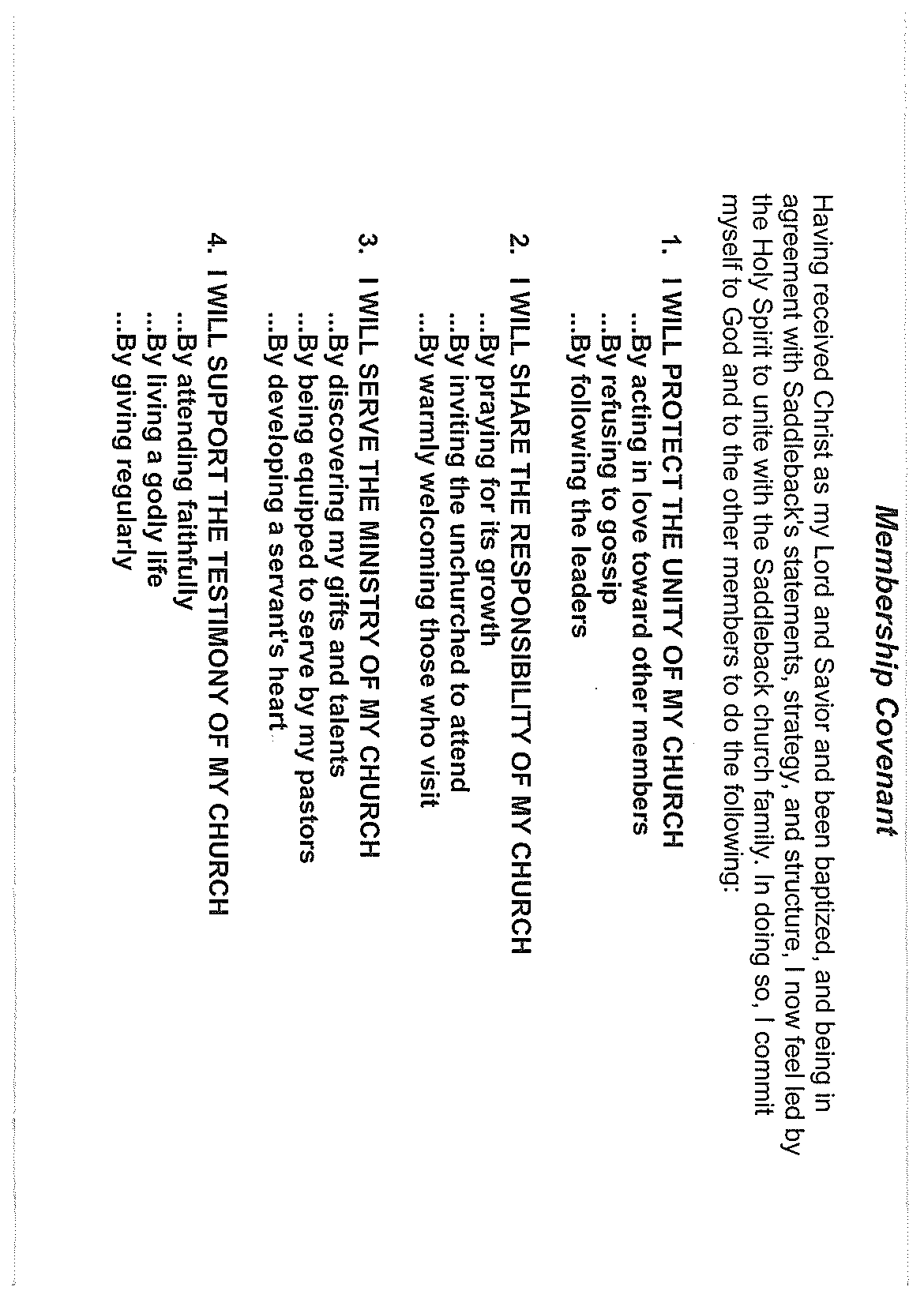 Create opportunities to build
relationship.
Retreats
Fellowship
Name Tags
Relational Activities
Encourage every member to join a Small group.
Keep on communicating (Prov. 27:23).
Make them feel special (Certificates & cards).
Developing Mature Members (2 Cor. 13:9)
Growth Begins with Commitment
1. 	We become what we are committed to.

2. 	Every church is known by what it is
	committed to (1 Thess. 1:8)

3. 	You must ask for commitment or you
    	won’t get it!
Growth Begins with Commitment
4. 	The greater the commitment you ask for, 
    	the greater the response (Luke 14:33).
5. 	If your church doesn’t ask for commitment,
    	others will. 
6. 	People want to be committed to something 
    	that gives their lives meaning.
7. 	Build on commitment, rather than towards it.
Growth is a Process
1. Decide on Priorities  (to know and be).

2. Design a Plan  with growth steps.

3. Develop your Program with options.
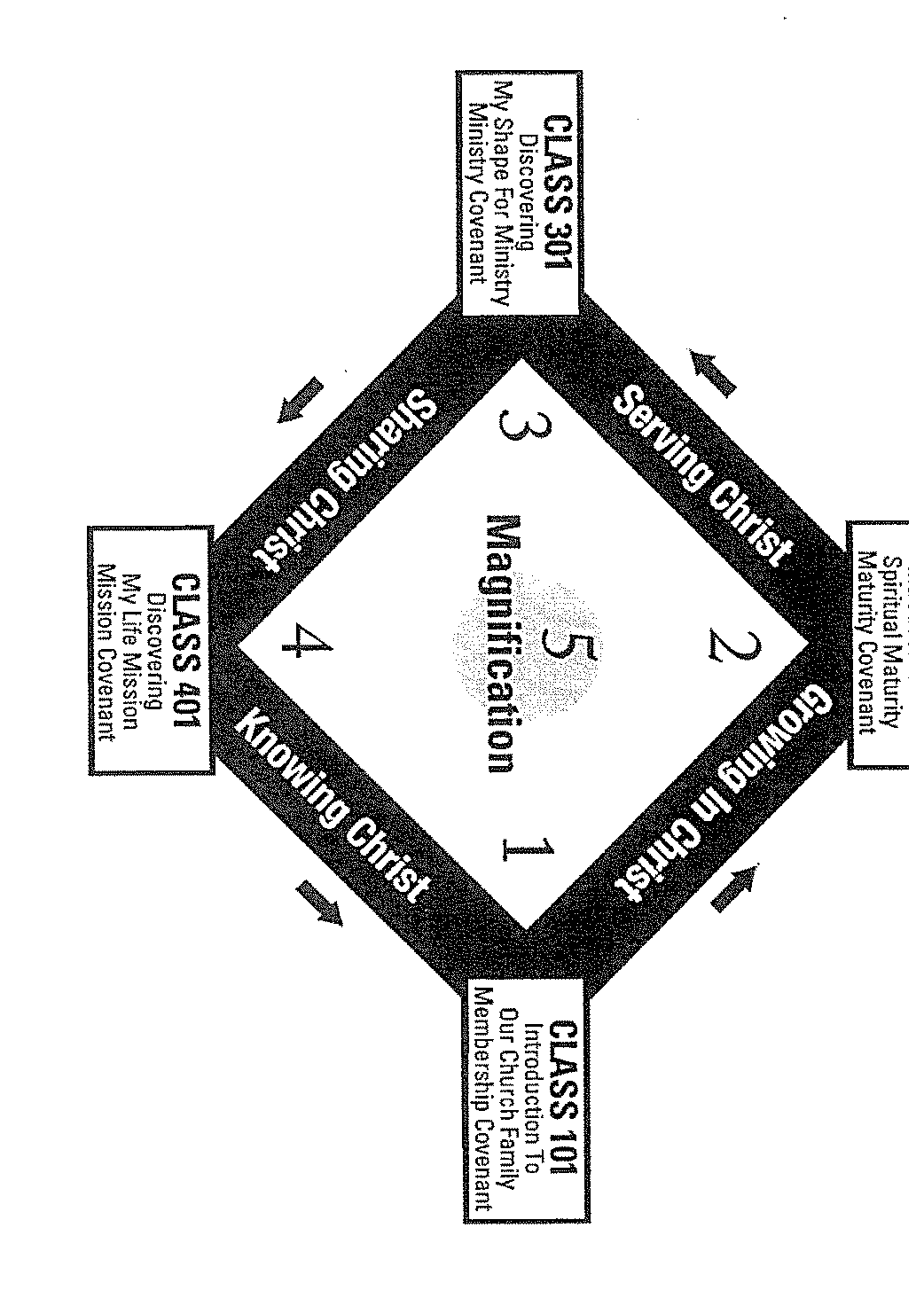 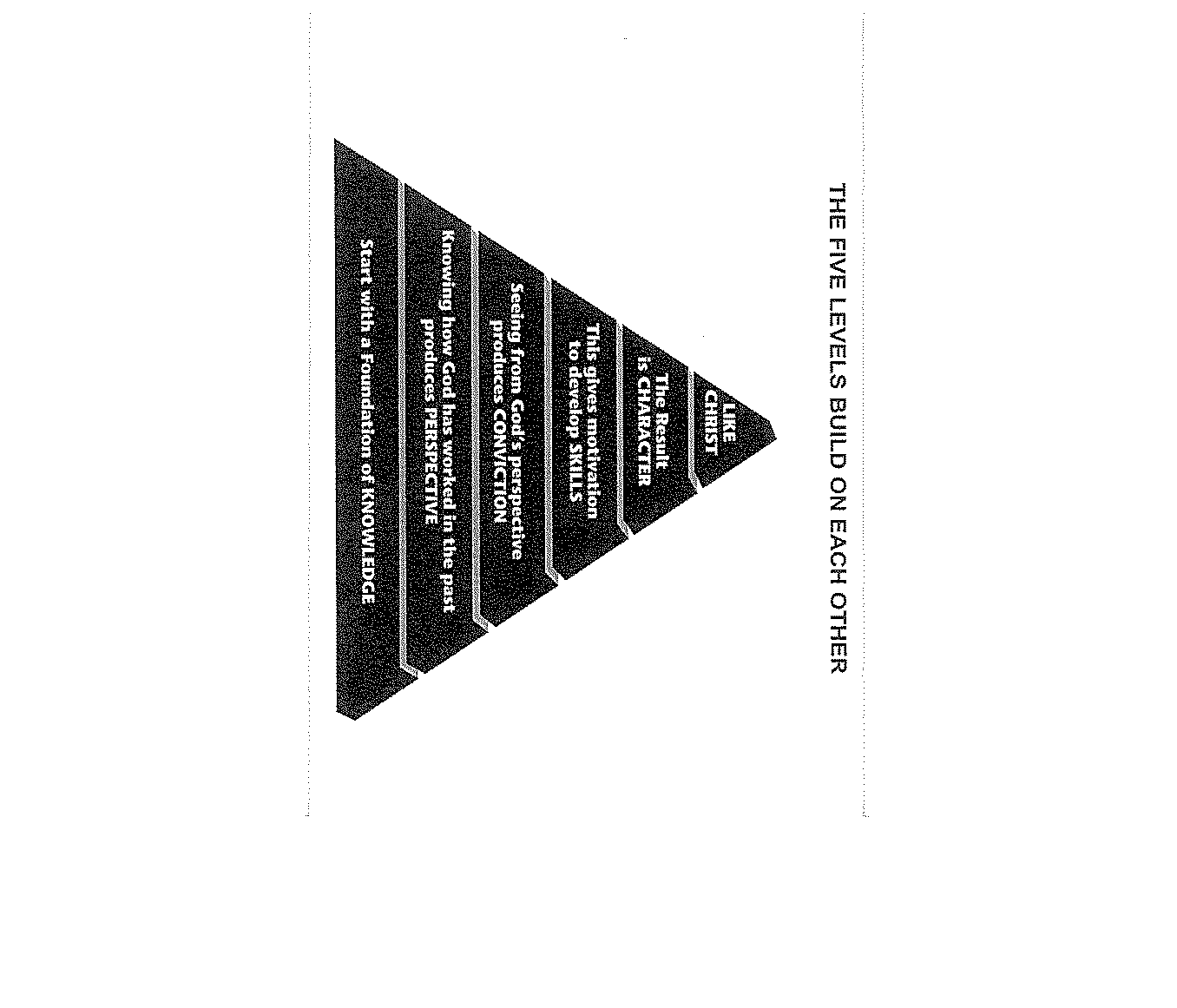 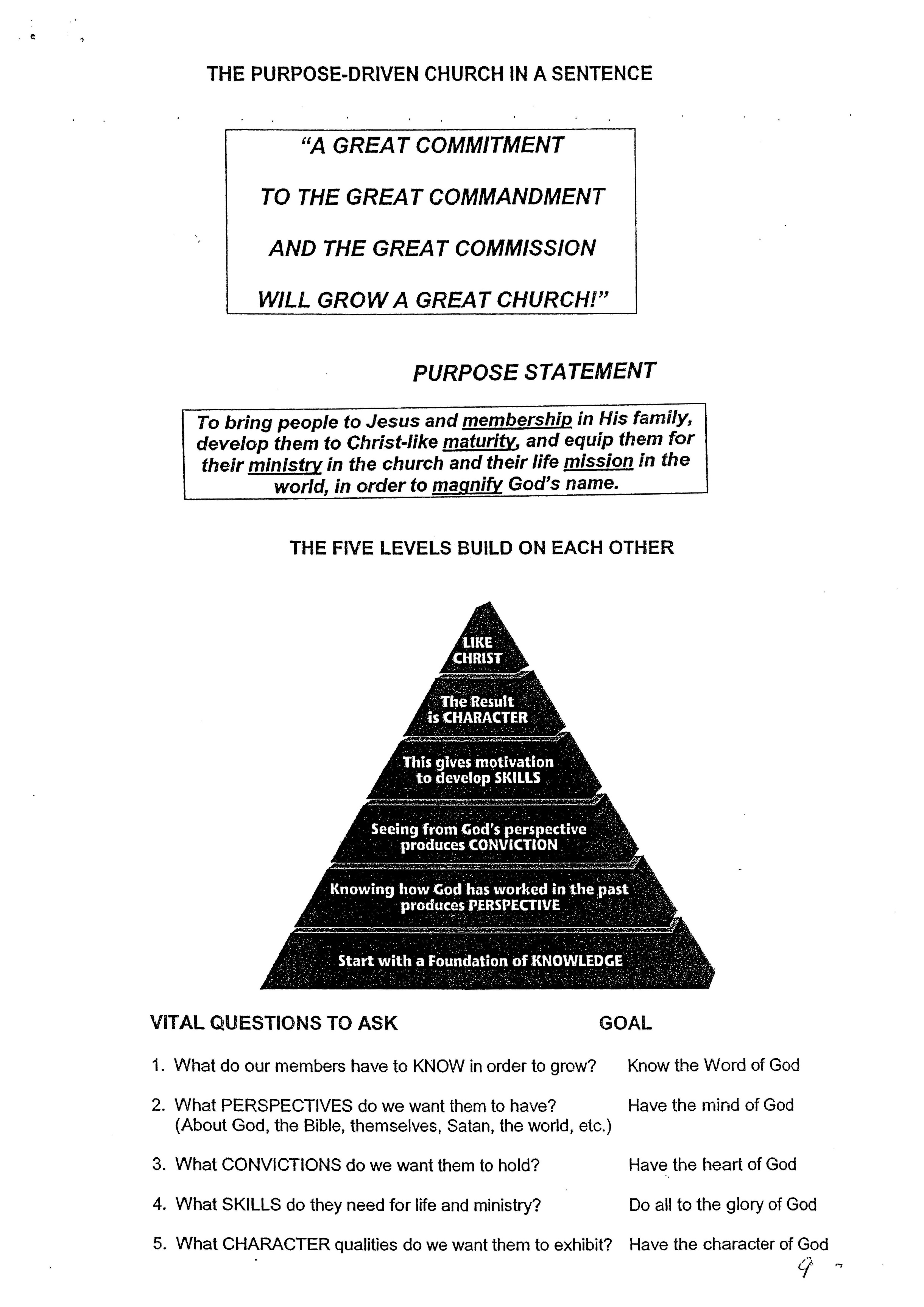 Growth involves developing
spiritual habits.
3 Most important Spiritual Habits

1. A daily time with God (Mark 1:35)
2. A weekly tithe to God (1 Cor. 16:2)
3. A Committed team for God (Heb. 10:25)
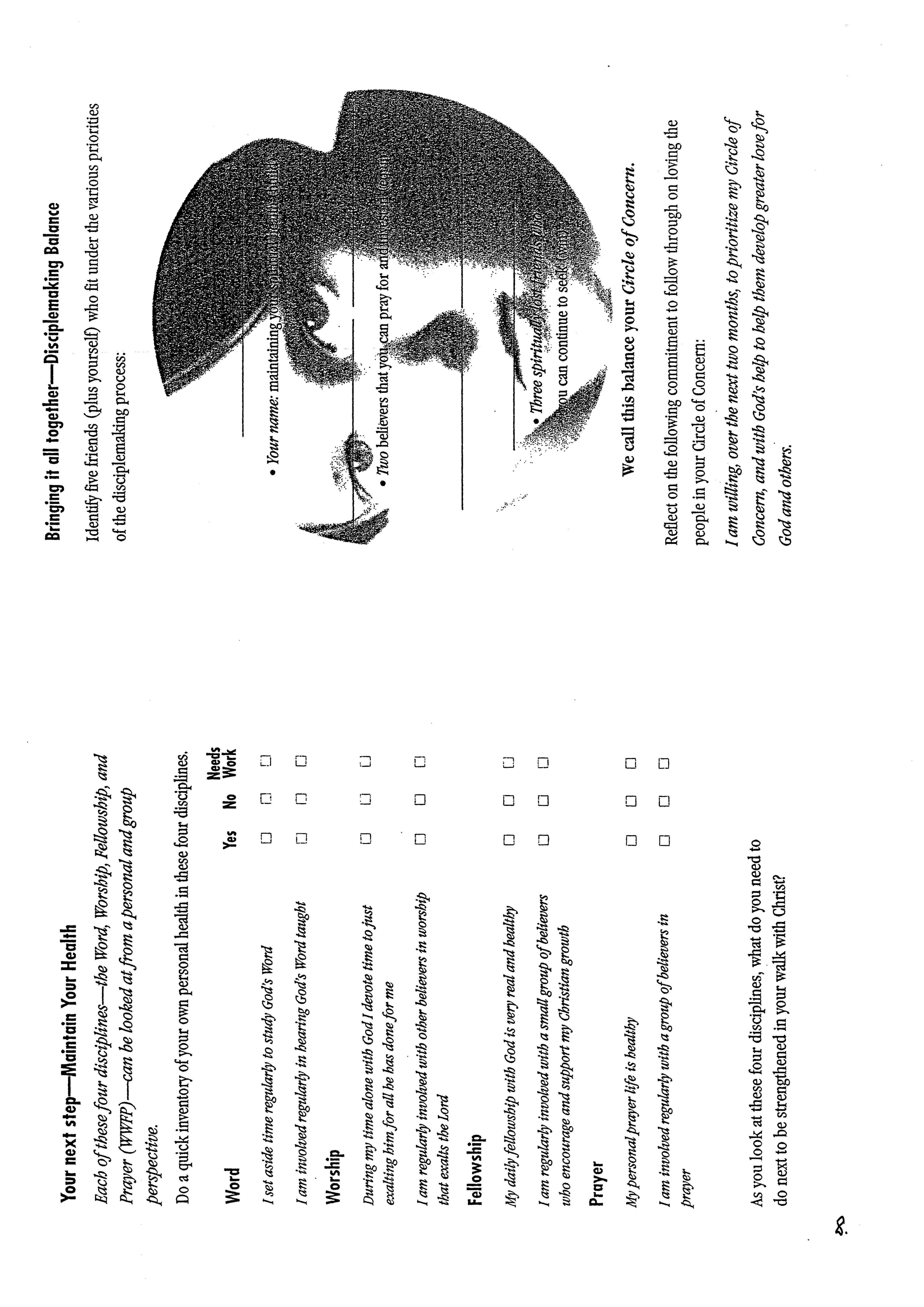 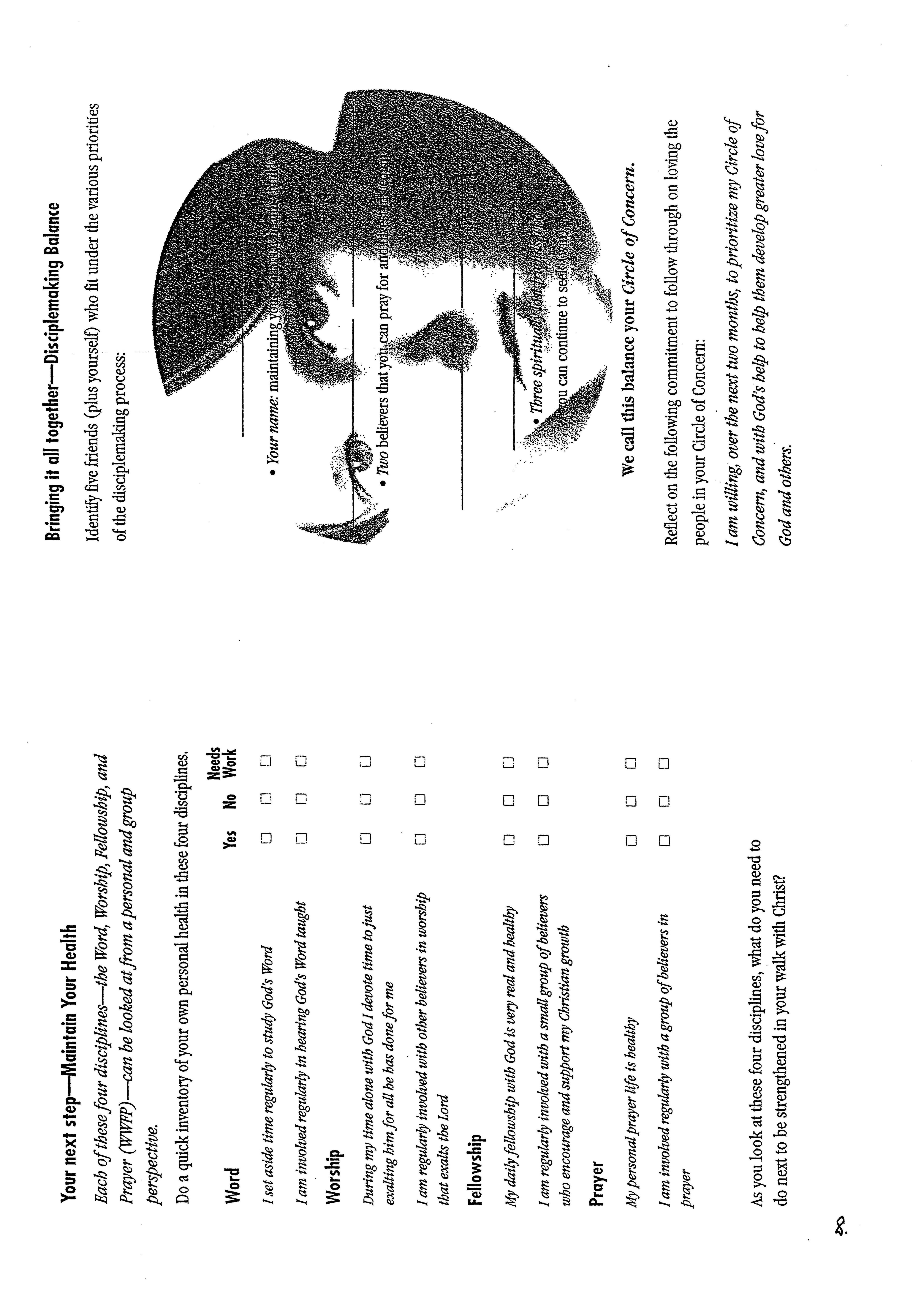 Growth is stimulated by 
Relationships
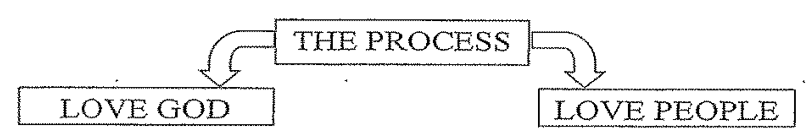 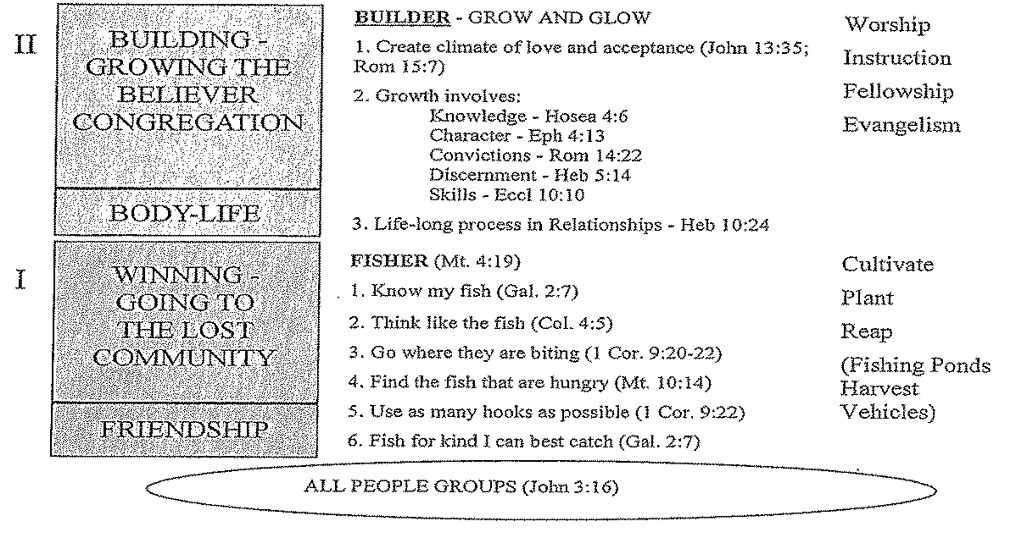 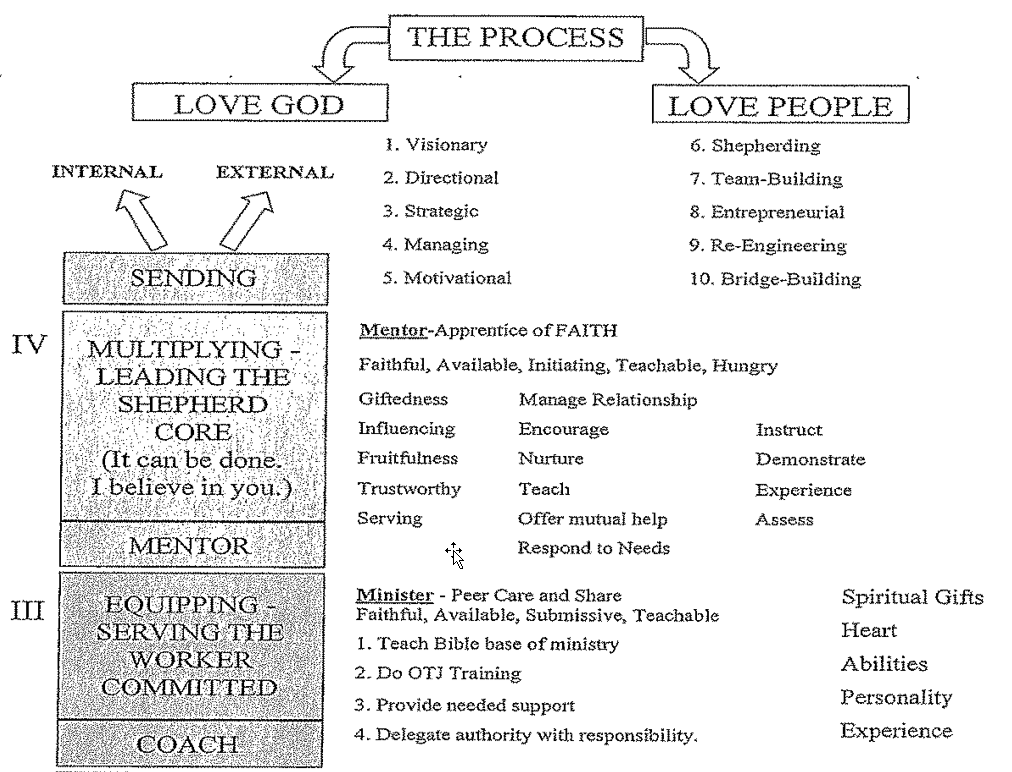 Purpose Driven Small Groups (Acts 20:20)
GROWING LARGER AND SMALLER

Grow warmer through fellowship
Grow deeper through equipping. 
Grow stronger through worship.
Grow broader through ministry.
Grow larger through evangelism.

SMALL HOME GROUPS -
WHERE EVERONE KNOWS MY NAME
(Act 2:42-47)  And they continued stedfastly in the apostles' doctrine and fellowship, and in breaking of bread, and in prayers.
And fear came upon every soul: and many wonders and signs were done by the apostles.
And all that believed were together, and had all things common;
And sold their possessions and goods, and parted them to all men, as every man had need.
And they, continuing daily with one accord in the temple, and breaking bread from house to house, did eat their meat with gladness and singleness of heart,
Praising God, and having favour with all the people. And the Lord added to the church daily such as should be saved.
What did the Home Groups Do?
Growing Spiritually and deeper 
Fellowshipped with encouragement
Worshipped with exaltation
Ministered with practical service
Witnessing to fulfil mission
Grouping People by Affinity
Common Culture
Common Location
Common Calendar
Common Concern
Common Ministry Project
Common Crisis-Support
The Benefits
1. I’ll feel like a real part of Church family.
2. I’ll understand God’s Word better.
3. I’ll receive the accountability I need
    to Grow.
4. I’ll be able to handle stress better with support.
5. It’s a safe place to develop Gifts.
6. It is a natural relaxed way to share Faith.
Small Groups and Sunday
School
It does not matter which one you use as 
long as you get people into a heart to heart relationship with God’s Word and one another!
Small Groups and Sunday
School
Both Small Groups an Sunday School are
Leader’s factory.

   The Secret: Rotate the Leadership in    
                        every Group!
Small Groups and Sunday
School
Advantages of Sunday School:

1. Convenient time

2. Convenient Place
Small Groups and Sunday
School
Disadvantages of Sunday School:
       1. You must Start or Stop on time
        2. It uses up facility space
        3. Some people will not bring Unbelievers
Advantages of Home Groups
1. You can have longer time to achieve purposes
 2. It has a more intimate, relaxed atmosphere
 3. They are infinitely Expandable
 4. They are geographically Unlimited
 5. They are good Stewardship
What you will need:
1. Options in Schedule
2. Options in Study Topics
3. Options in Location
4. A constant supply of Leaders
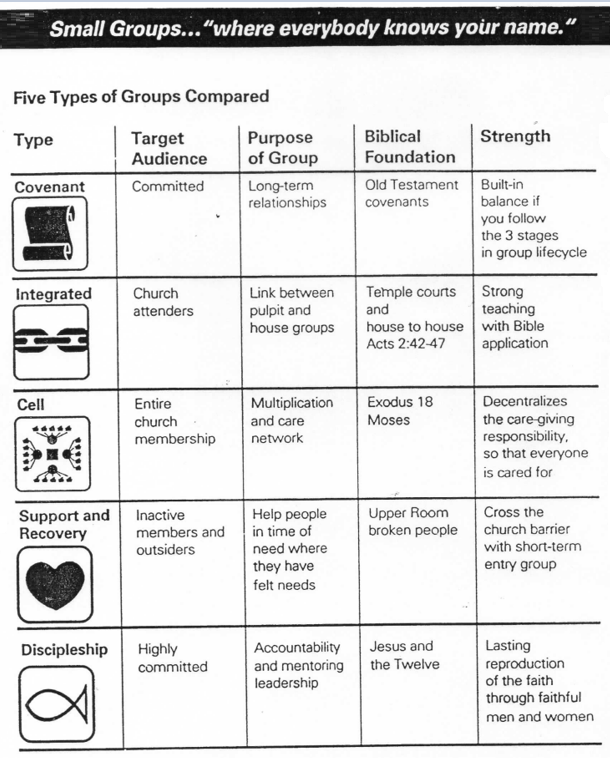 6 Foundational Convictions
1. Every member deserves Personal care 
2. The best place to provide it is through      small groups
3. Every group deserves a Shepherd who 
    Loves them.
6 Foundational Convictions
4. Every group needs to fulfil all 5 purposes.
5. Every purpose needs a Champion in every small group.
6. The best way to raise up quality leaders is through apprentices.
Empowering Your Core For Ministry
Teach the Biblical base for 
Lay Ministry (Rom. 12:1-8)
Every believer is a minister
Every ministry is important
We are dependent and inter-dependent
Ministry is the expression of my S.H.A.P.E.
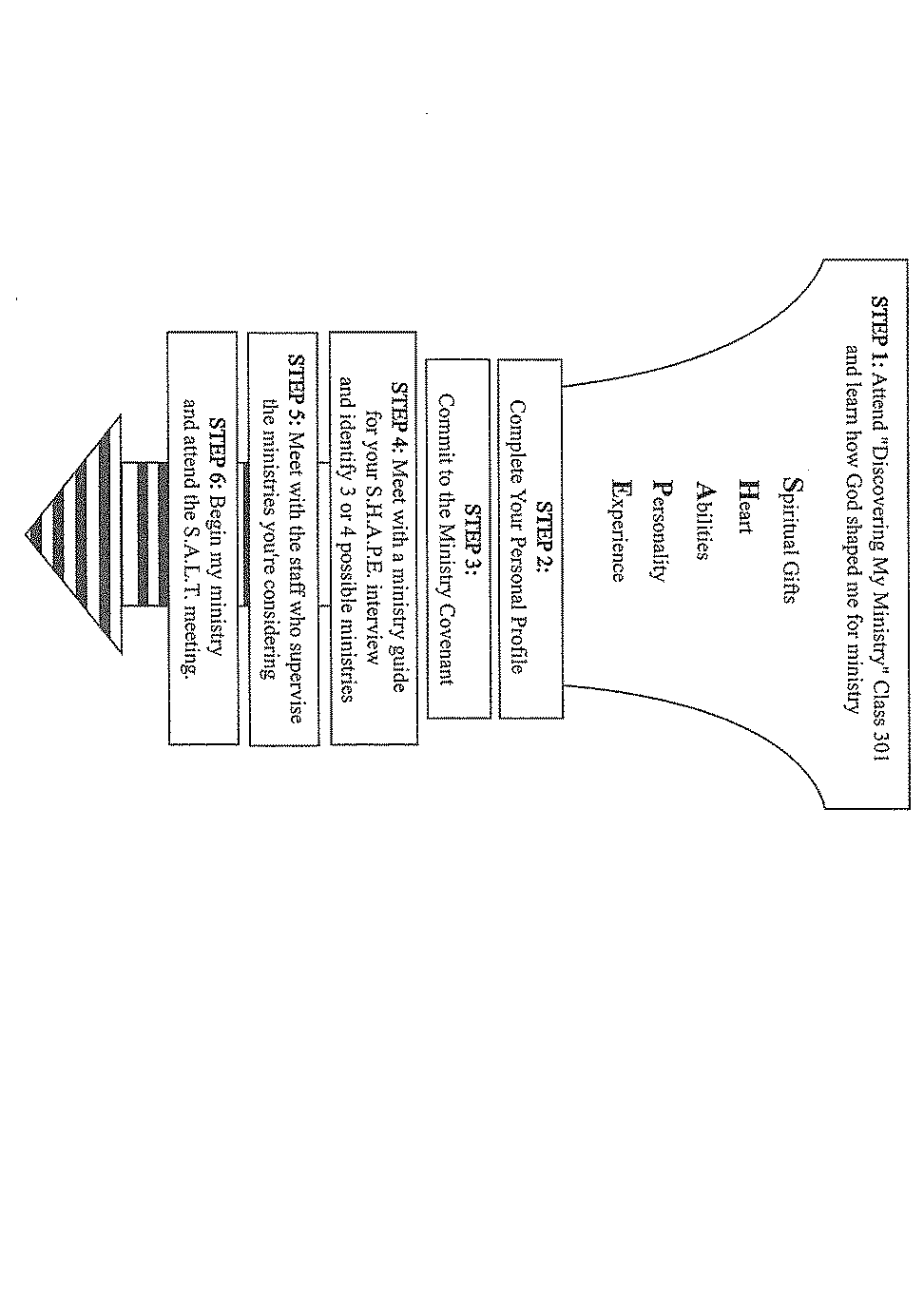 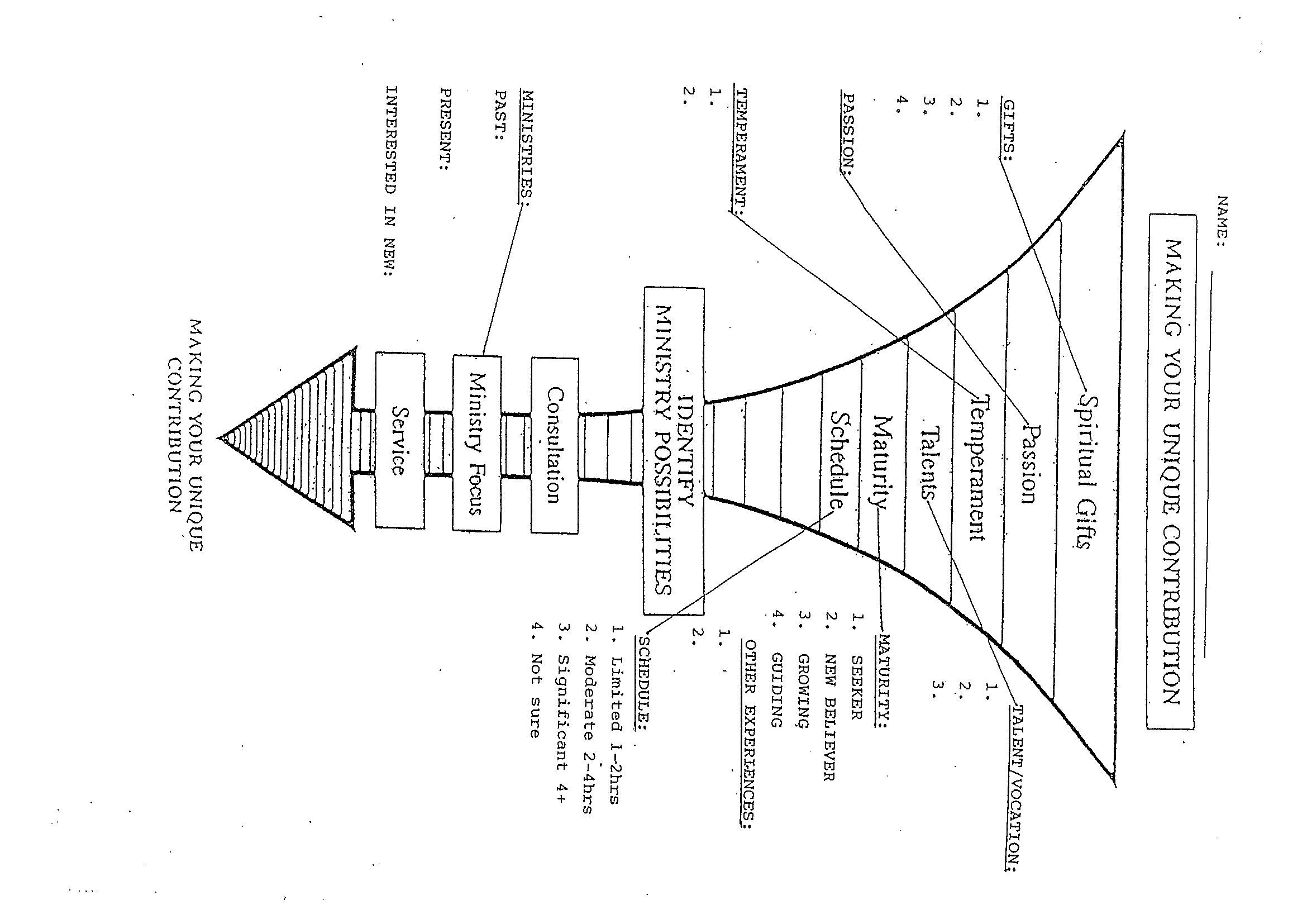 Maximize ministry and minimize Maintenance.
Provide On the job training.
Never start a ministry without a leader.
Provide the support needed.
Delegate authority with
Responsibility and best interest.
B – Believe; 	E – Empower; 
S – Support; 	T – Trust
The key to Motivation: Ownership
Give them a Challenge
Give them Control
Give them Credit
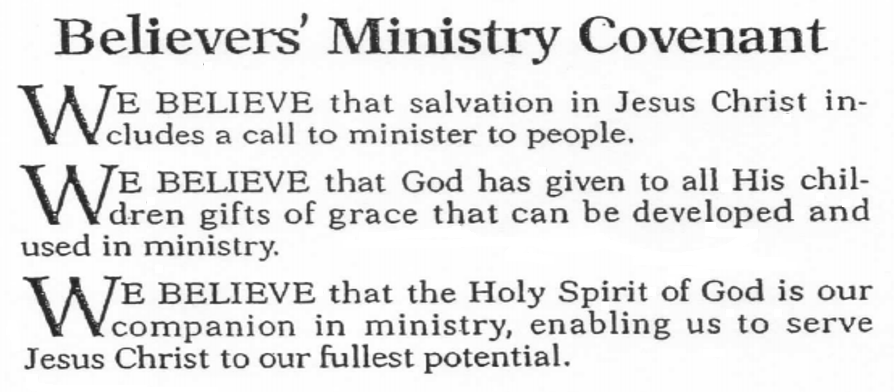 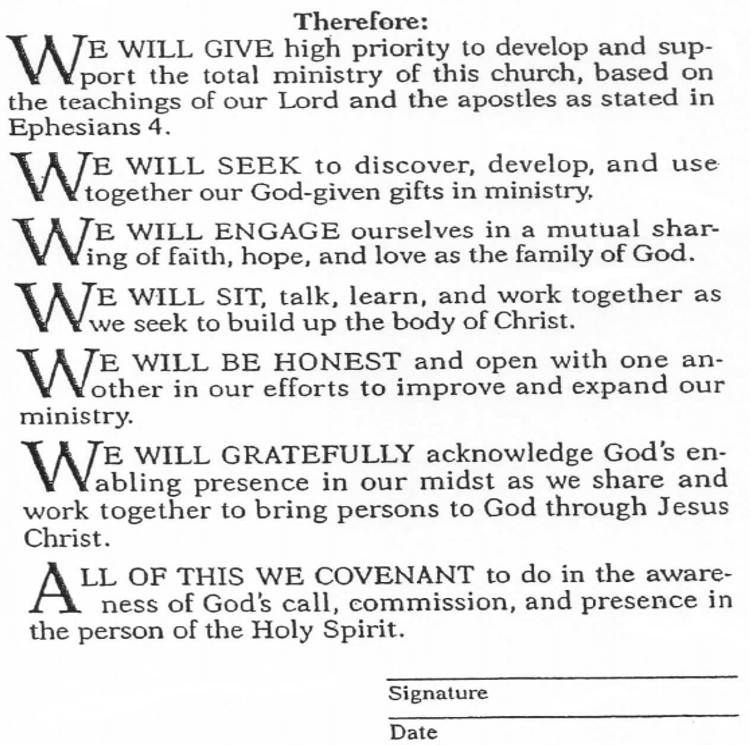 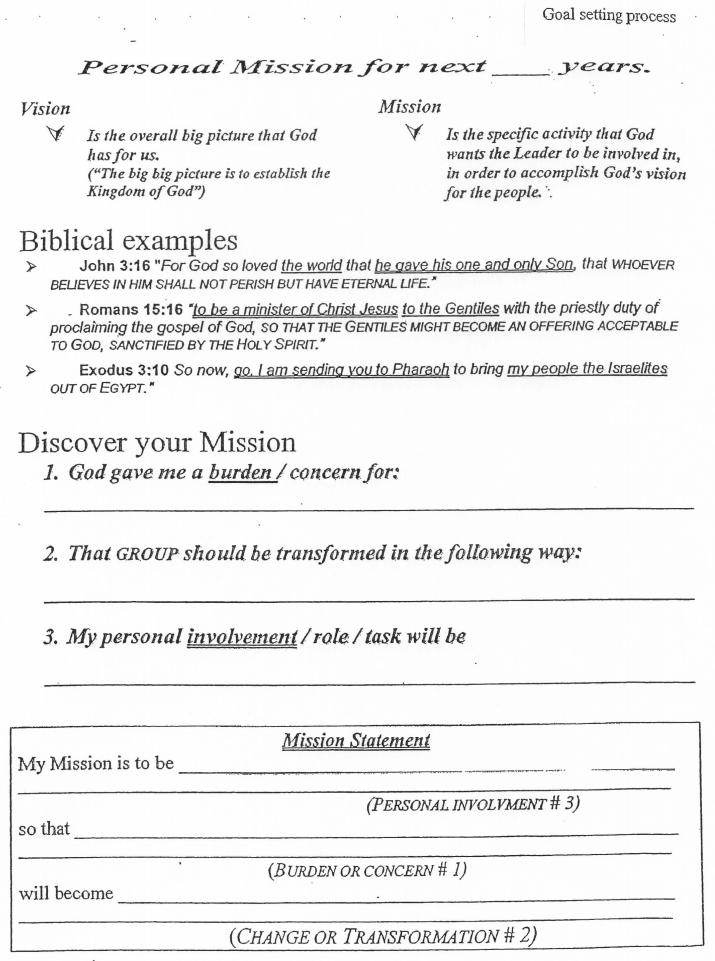 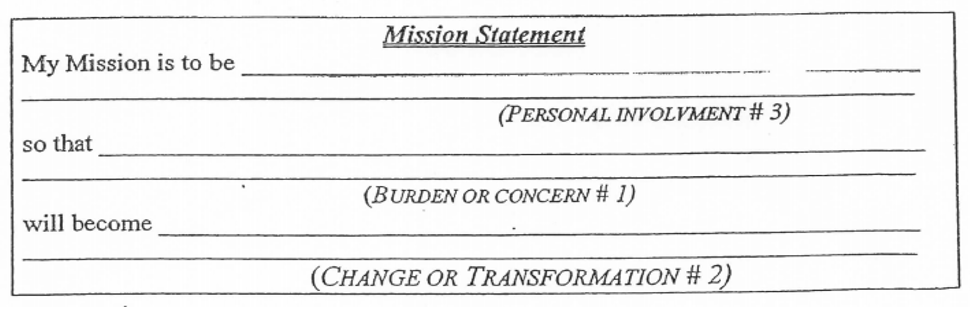 MY MISSION STATEMENT
Burden:  National Leaders
Be transformed:  that they be Christ-like community with integrity and skills (Psalm 78:72)
My task: to equip and mentor them

My Mission is to be equipping and mentoring National leaders so that they be a Christ-like community with integrity and skills (Psalm 78:72).
ASSIGNMENTS
1.	Using the theme of the five purposes and the three given purpose statements, please write your own purpose statement for your church.
Using the format for your personal mission, please write down your own personal mission for the next five years.
3. 	Please assess the advantages and disadvantages of home small groups.
BUILD & EQUIP
WHAT ONE LESSON HAVE I LEARNT?
WHAT WILL ONE PRAYER BE?
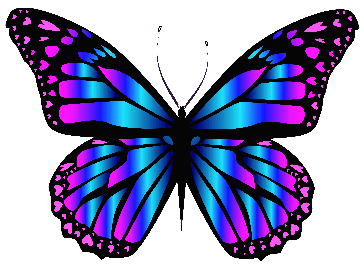 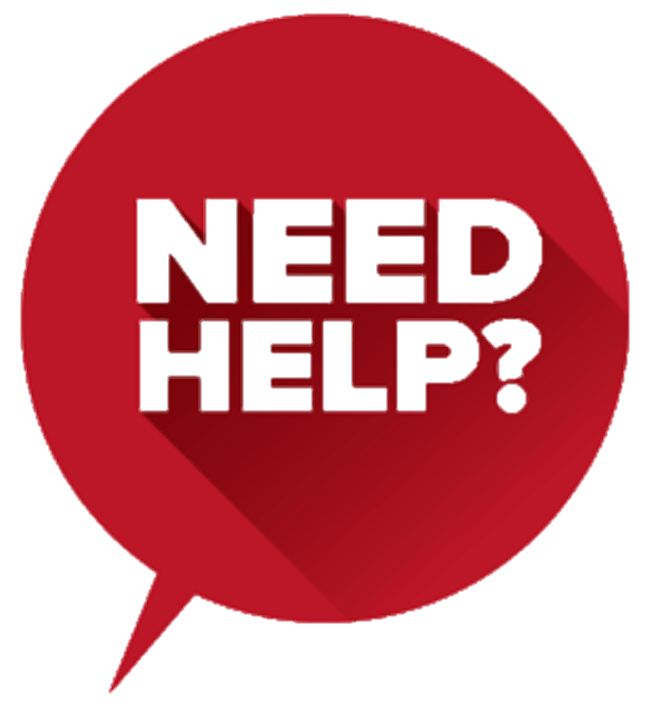 Email: gohsengfong@hotmail.com
WhatsApp: +65-98207783
Website: www.FaithAtWorkFellowship.org